Novedades KHONS Technology
Conectores y cargadores para vehículo eléctrico
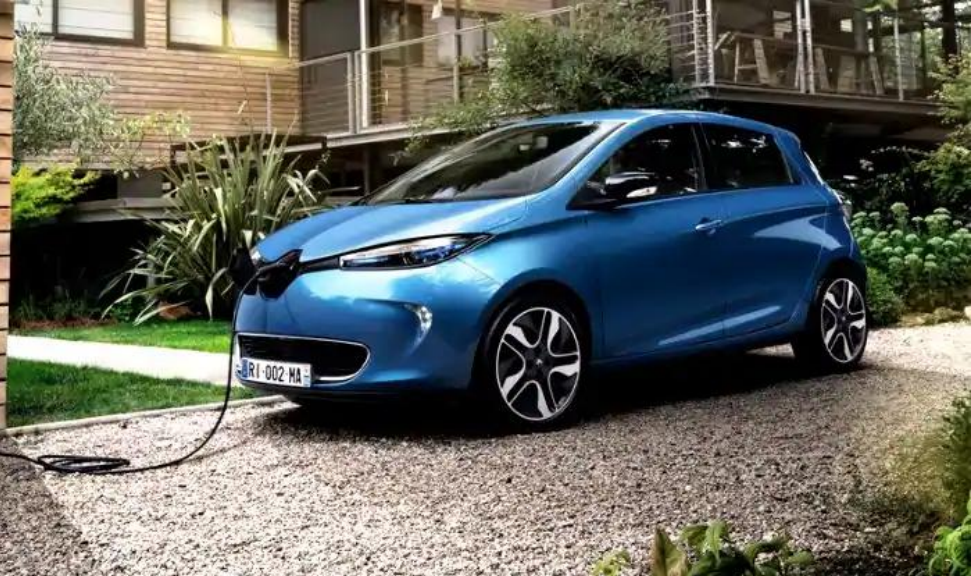 Novedades KHONS Technology
Conectores y cargadores para vehículo eléctrico
La empresa KHONS Technology tiene una amplia gama de conectores y cargadores, con sus correspondientes accesorios, para vehículo eléctrico.
Les presentamos a continuación todos los tipos de cargadores portátiles, tipo 1, tipo2 y tipo 3. Y también los mismo montados a panel.
Por último, también les mostraremos, los conectores e inlet/outlet, para realizar las conexiones.
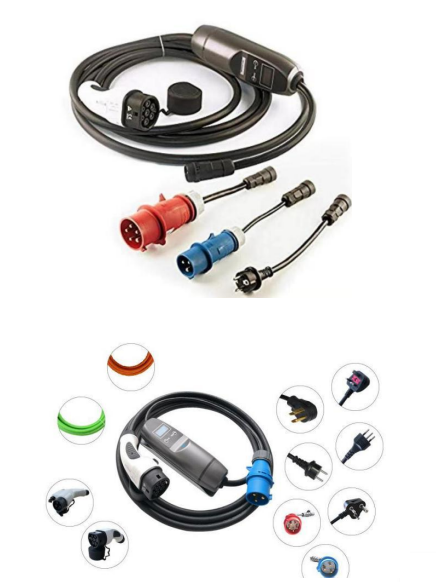 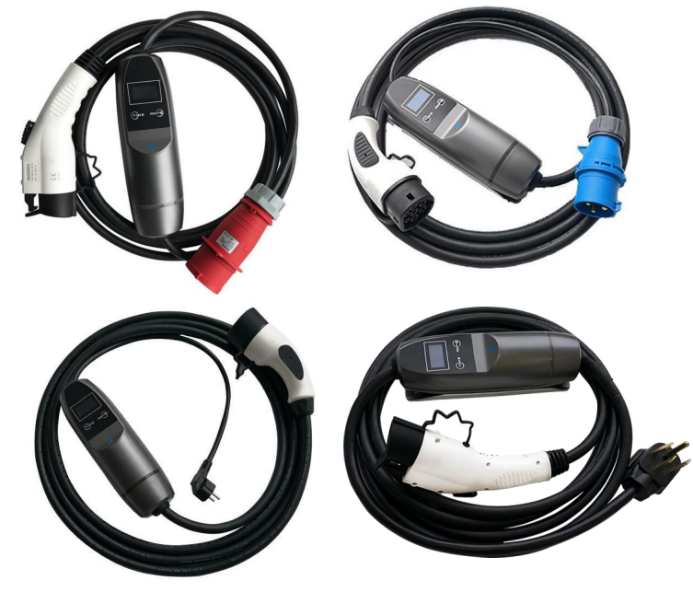 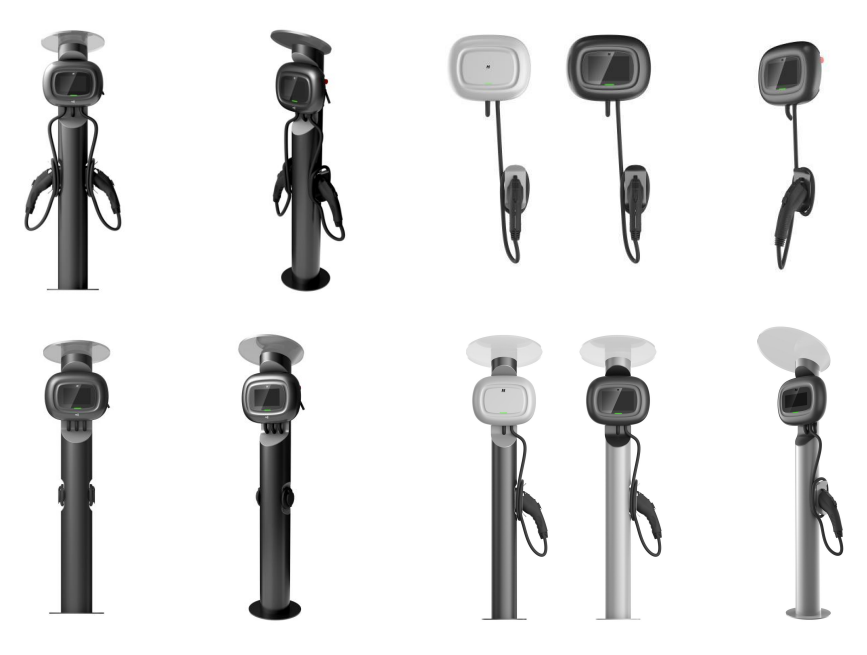 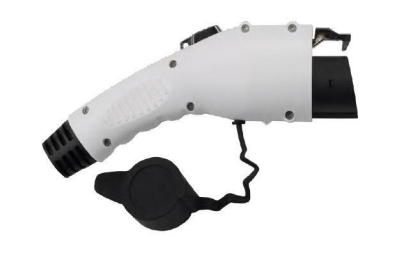 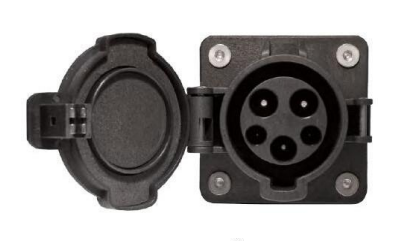 Novedades KHONS Technology
Cargador portátil tipo 1, en 6-32 A
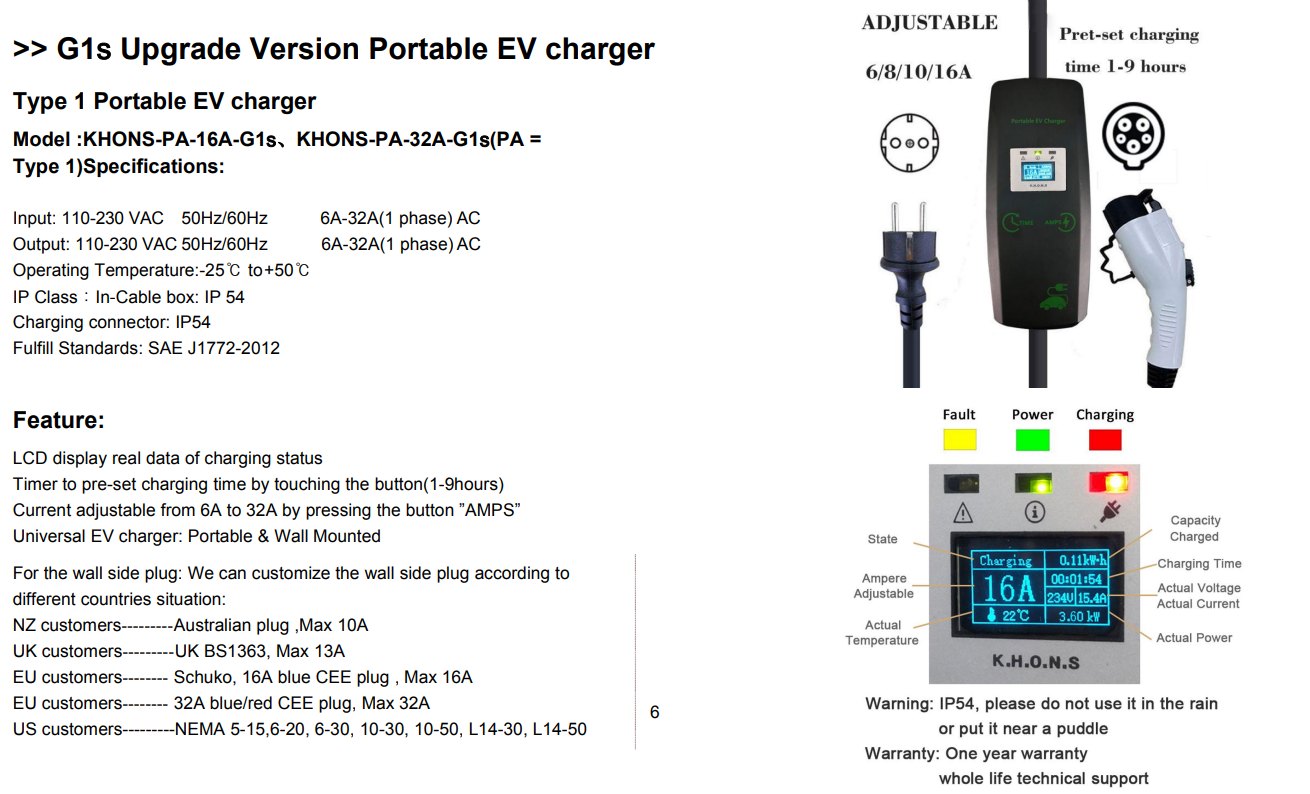 Novedades KHONS Technology
Cargador portátil tipo 2, en 6-32 A
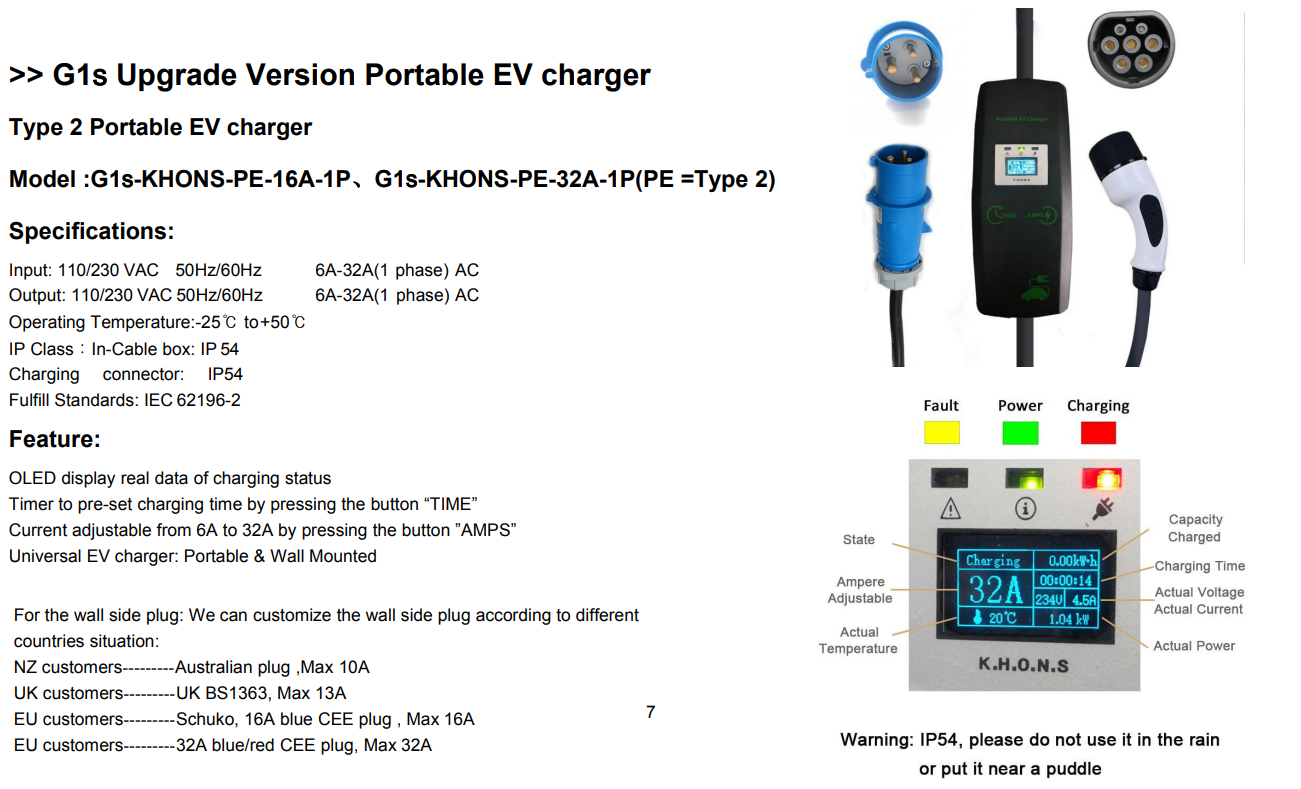 Novedades KHONS Technology
Cargador portátil 3 fases, tipo 2, en 6-32 A
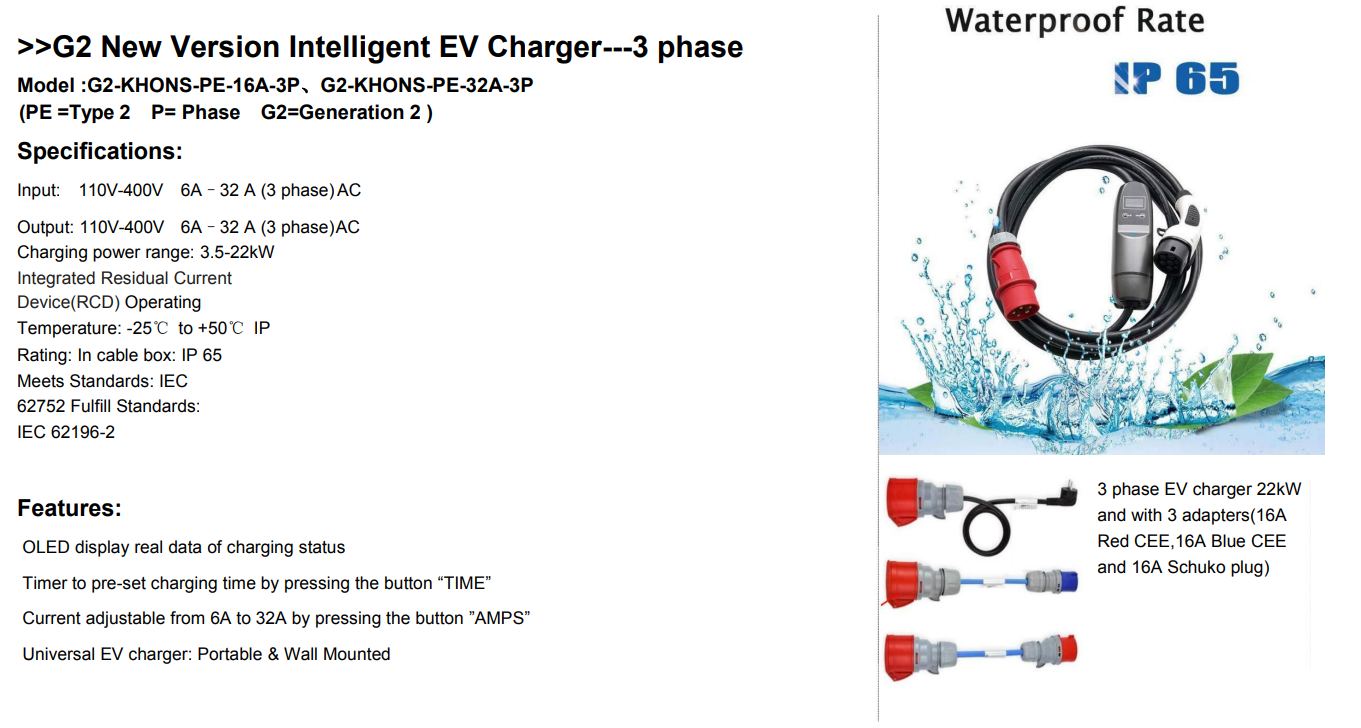 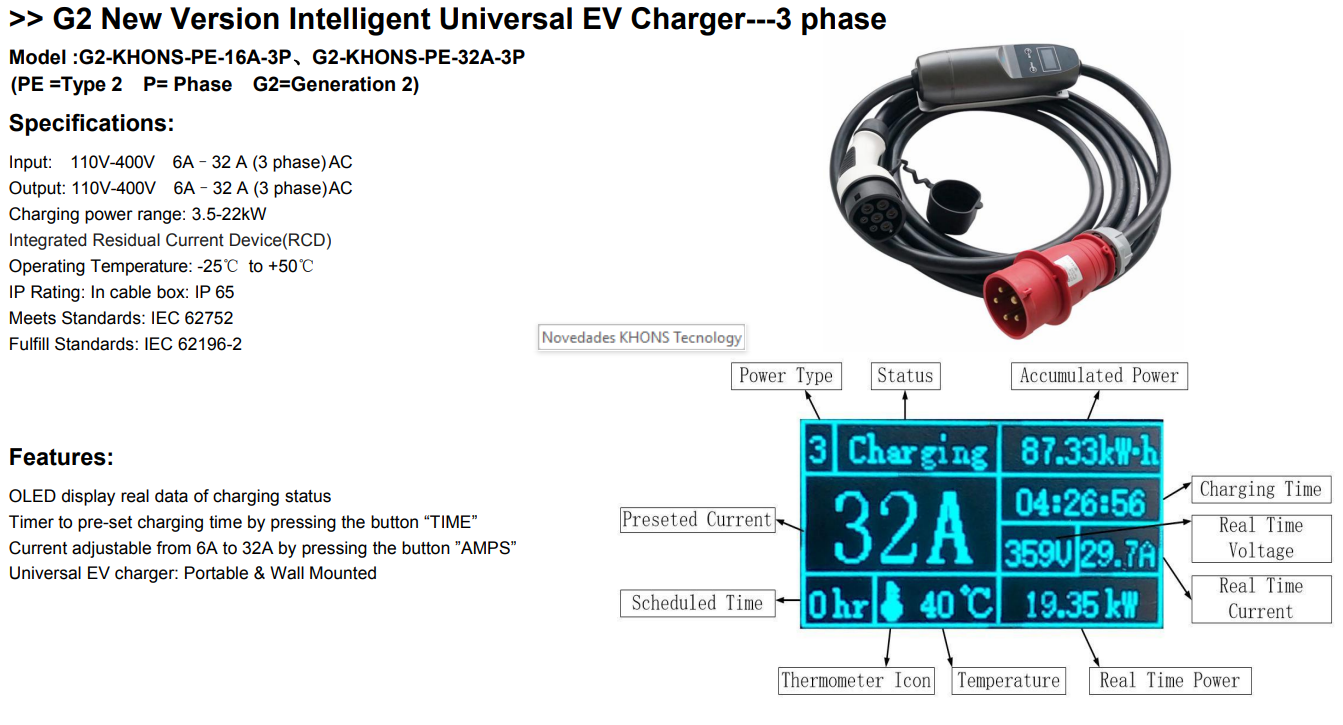 Novedades KHONS Technology
Cargador a panel/soporte 1 y 3 fases
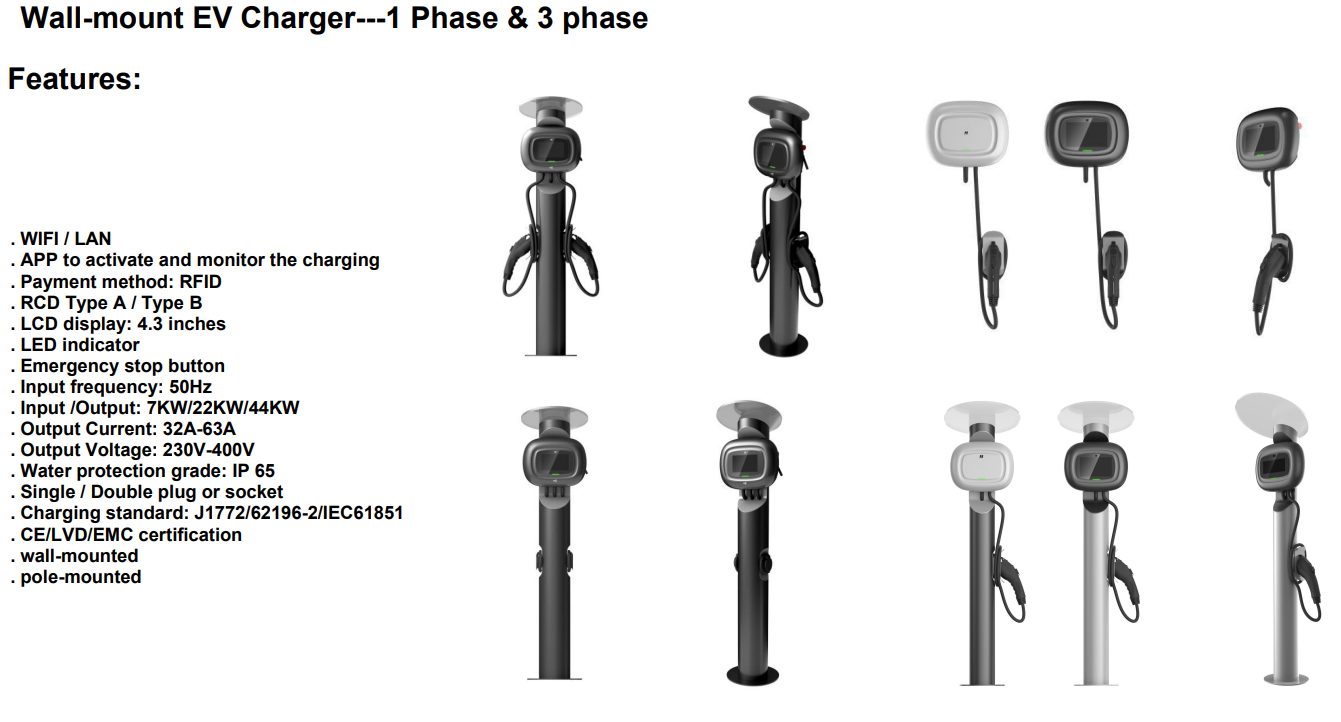 Novedades KHONS Technology
Conectores
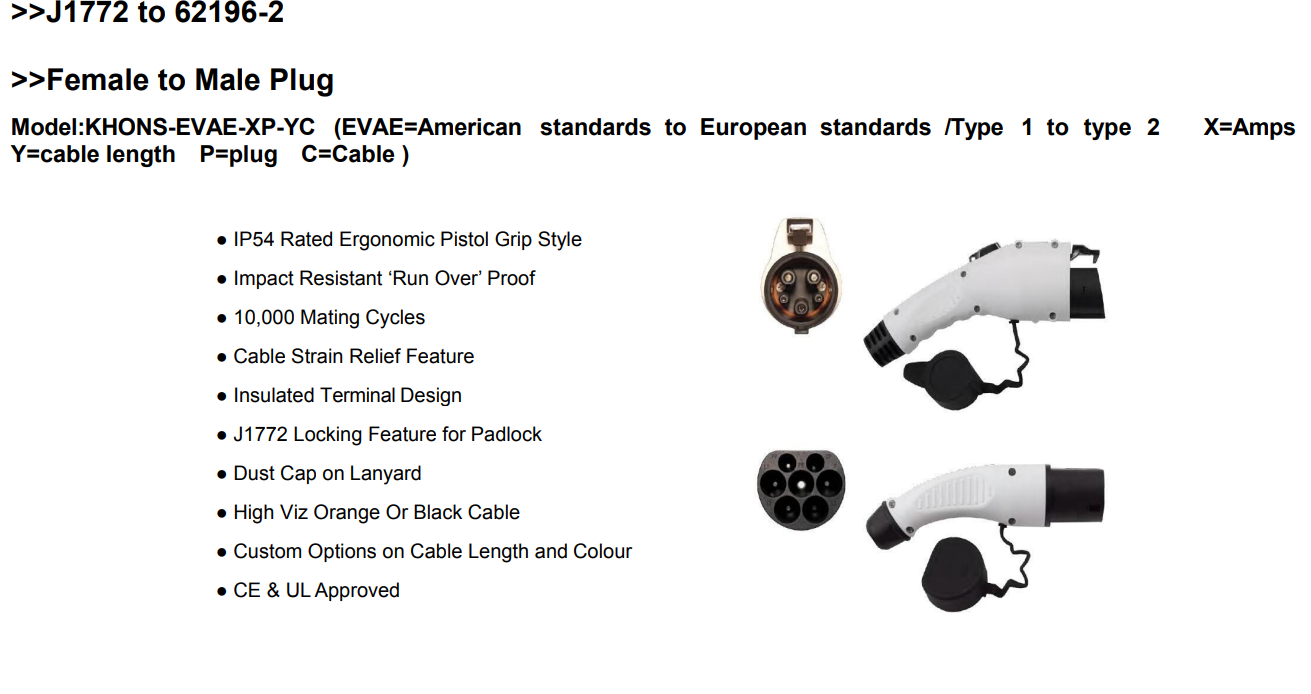 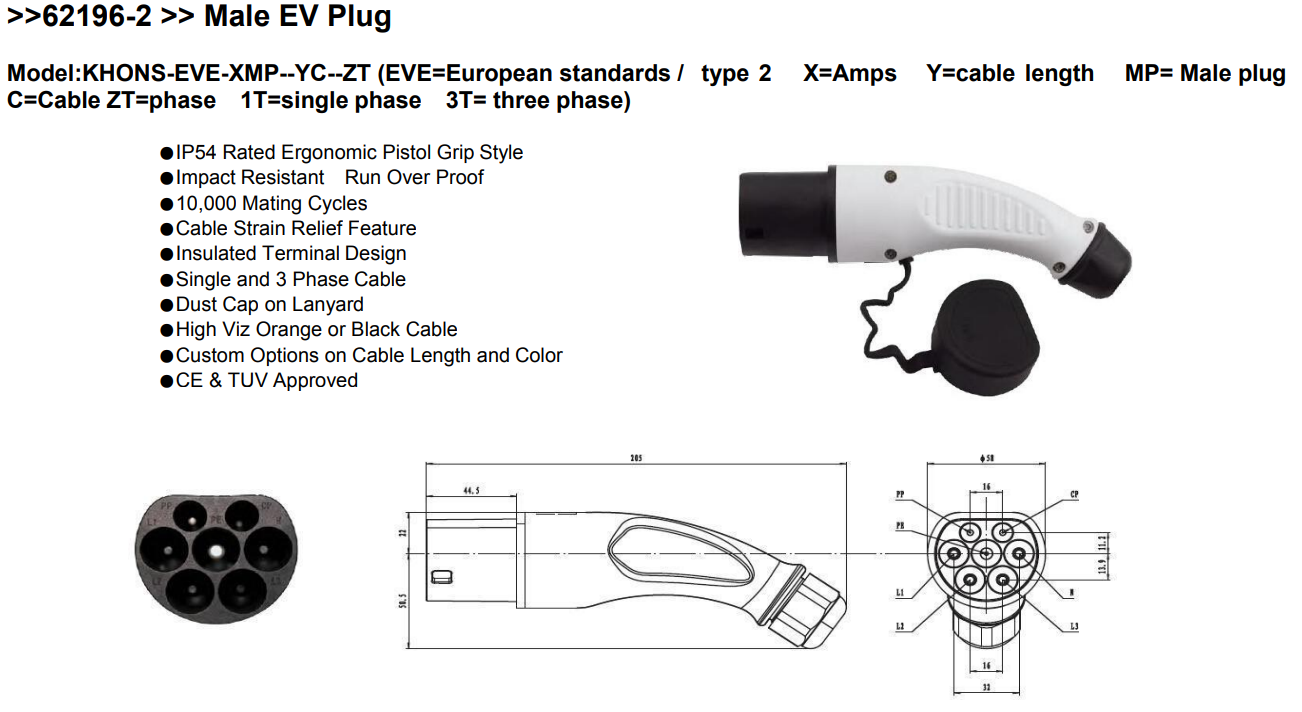 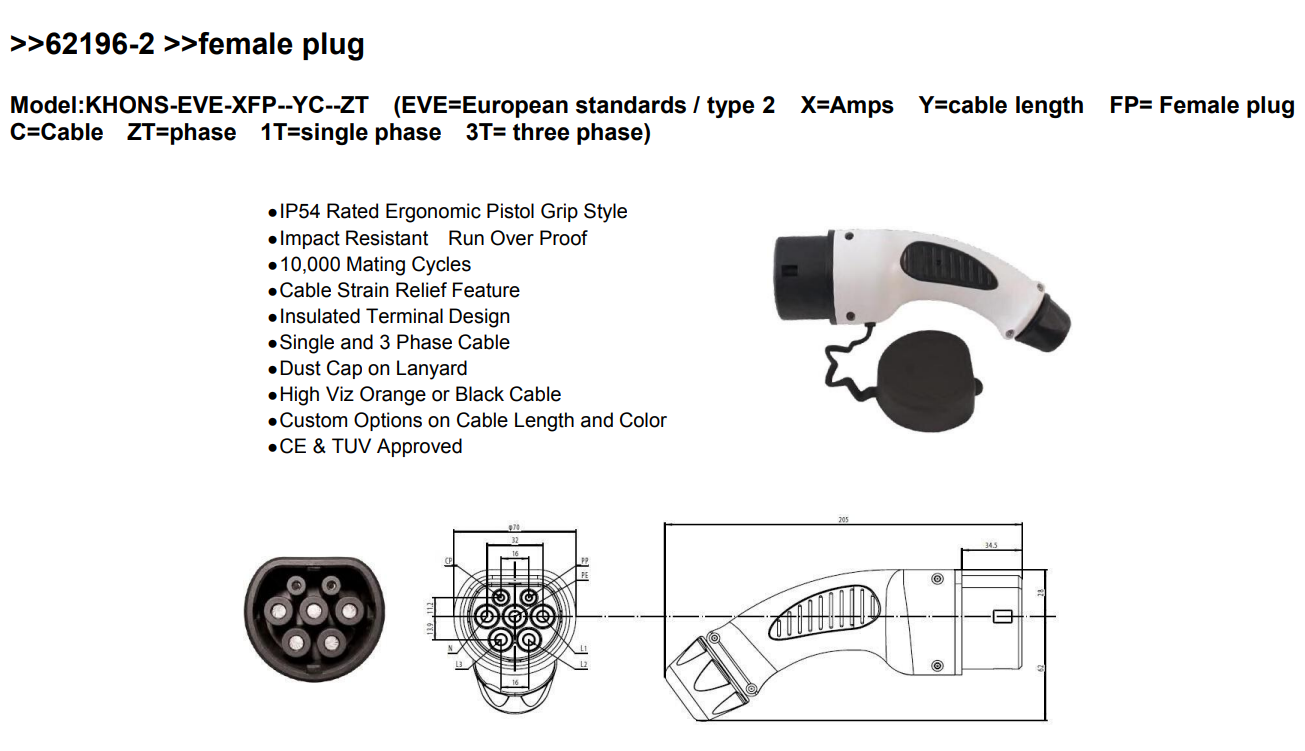 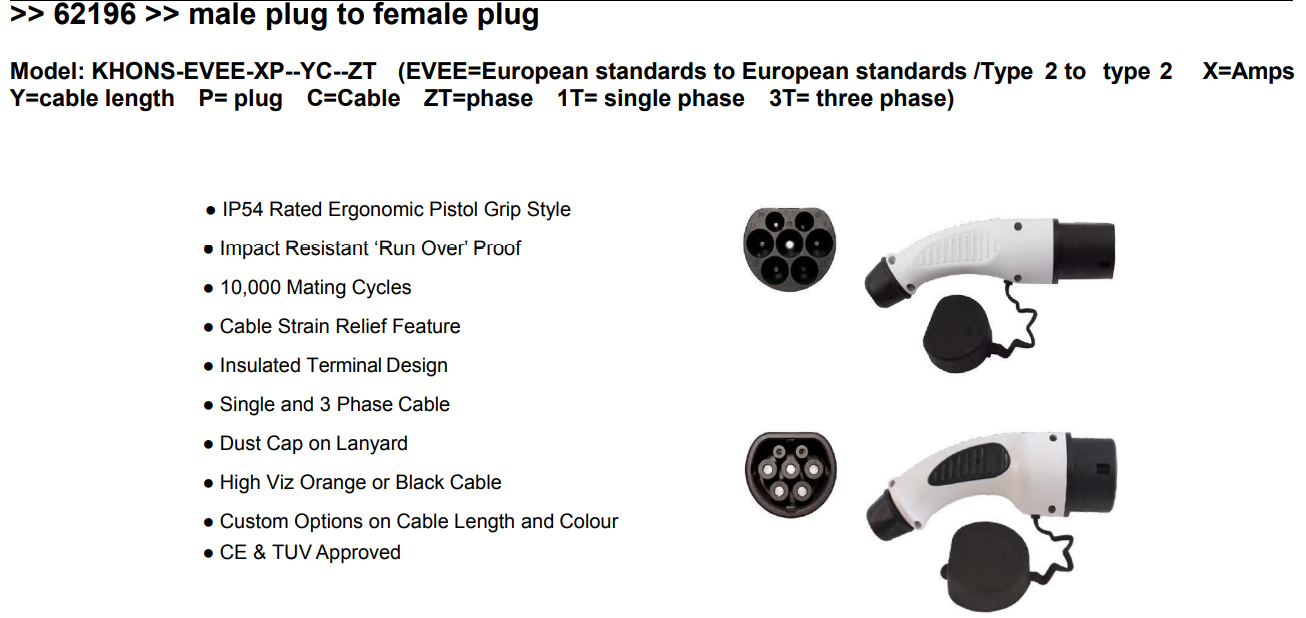 Novedades KHONS Technology
Inlet
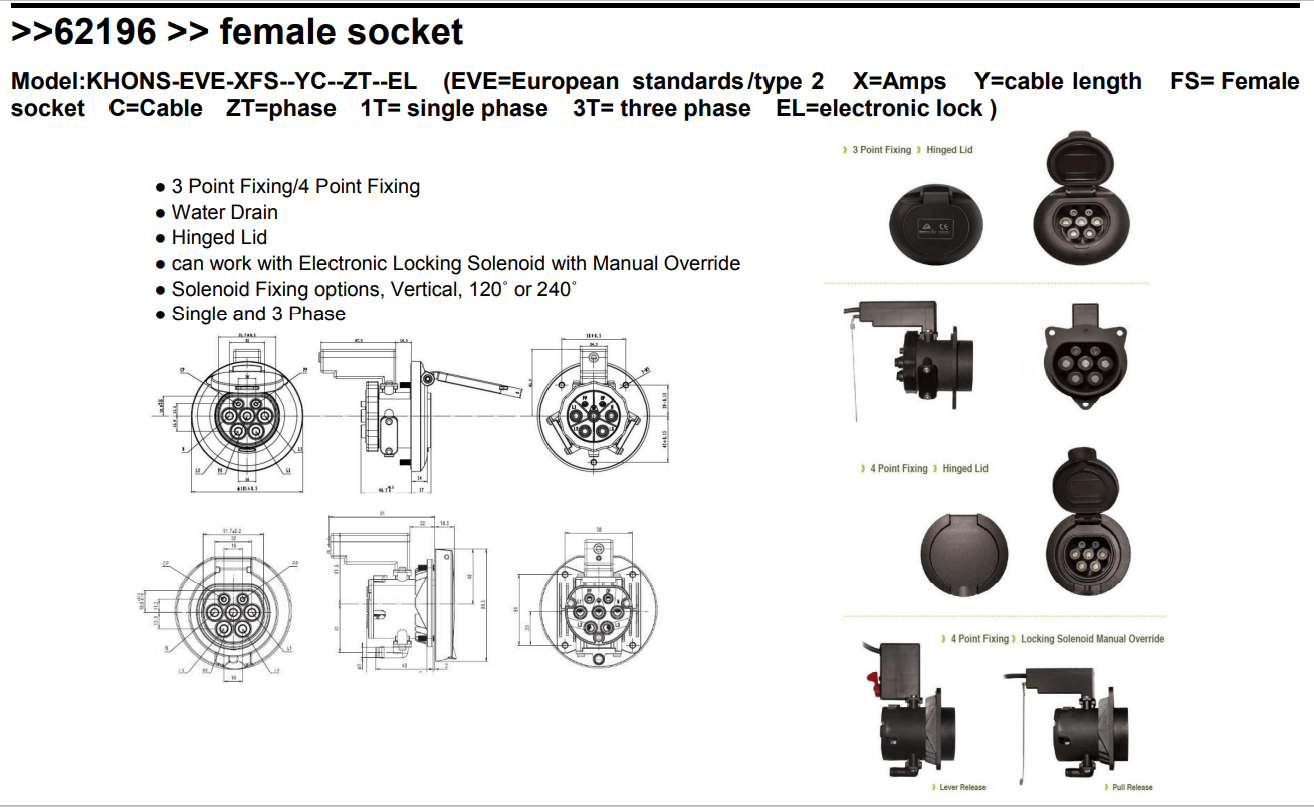 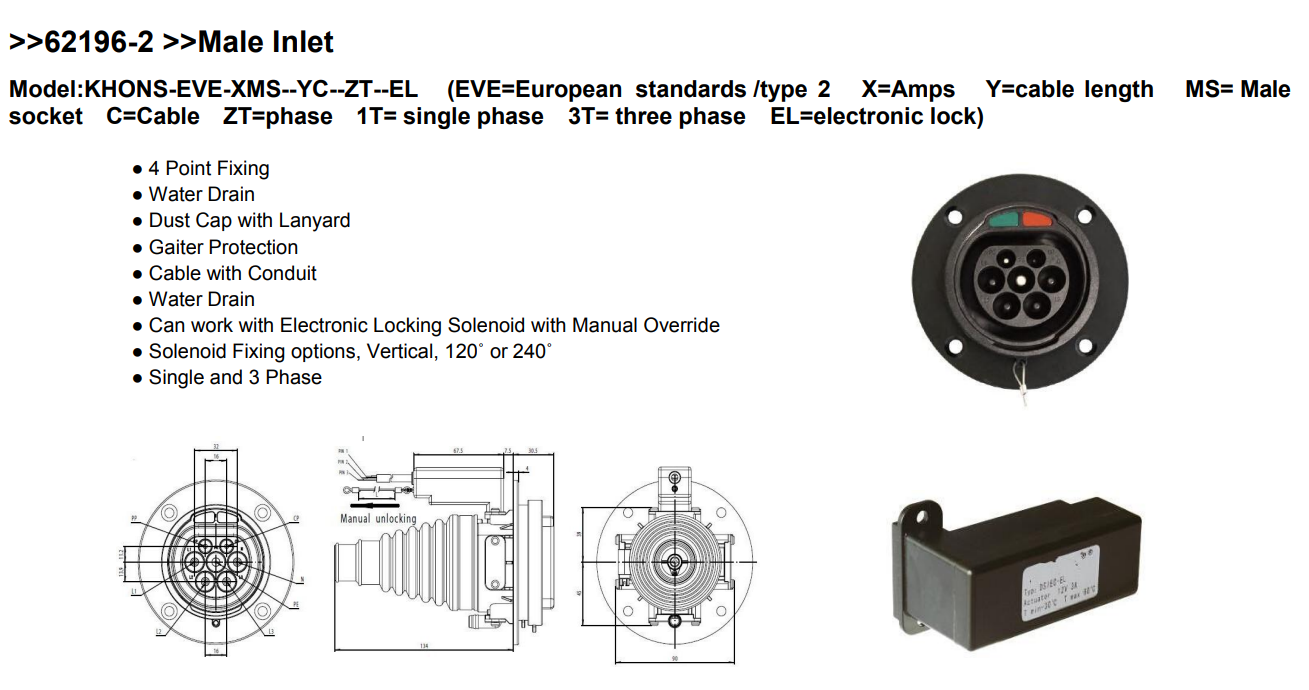 Novedades KHONS Technology
Cables
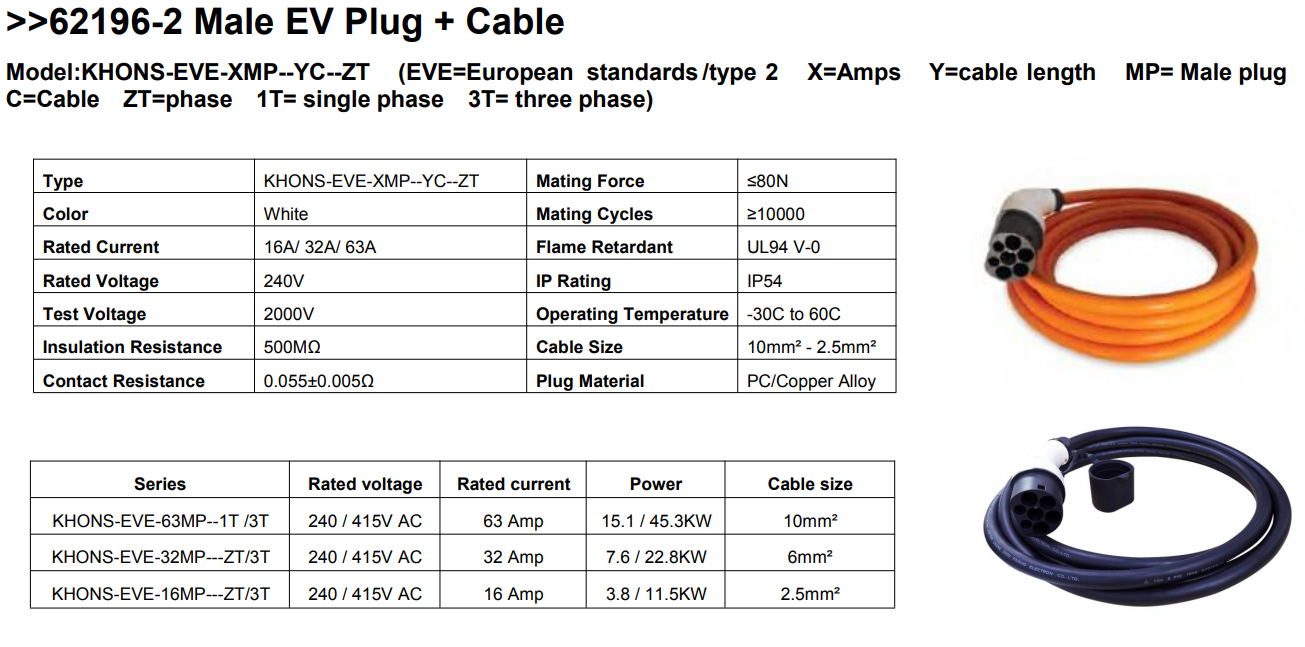 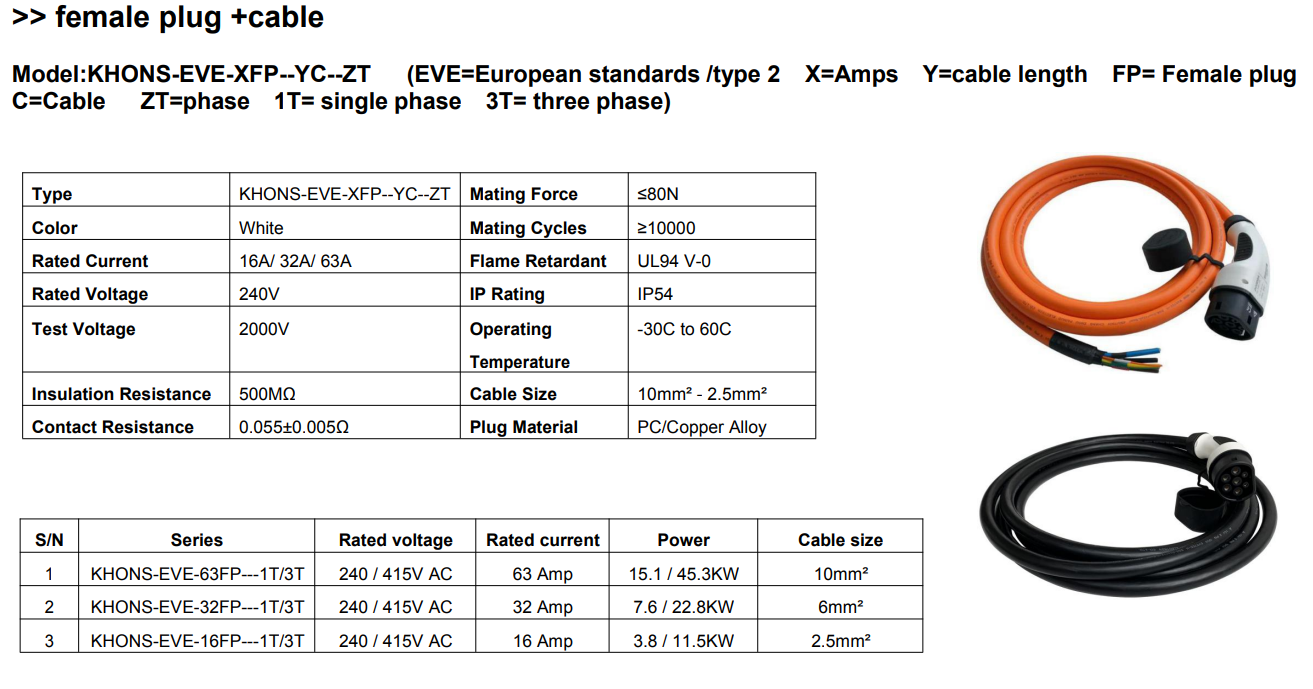